Využití moderních technologií při tréninku a hodnocení sportovních aktivit
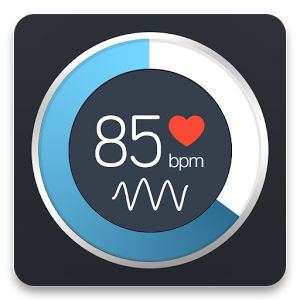 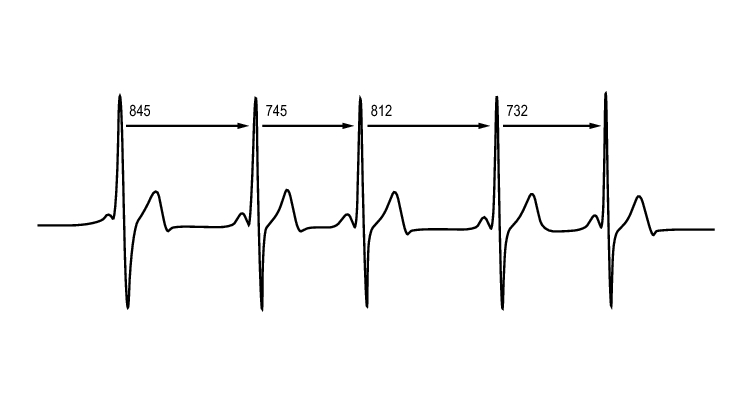 Štěpán Koukal
429899
Druhy technologií
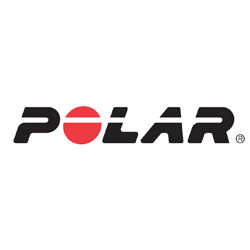 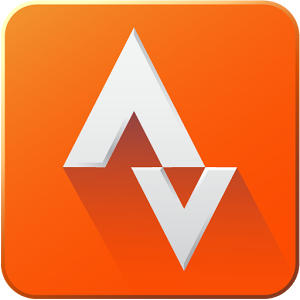 Garmin connect
Adidas micoach
Babolat POP
Strava
Myzone
Polar smart coaching
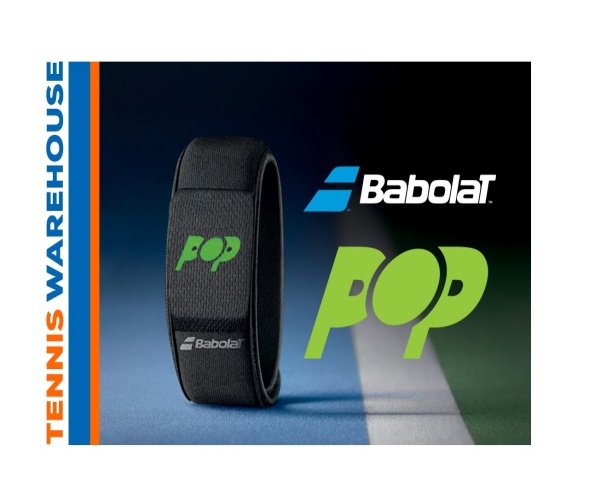 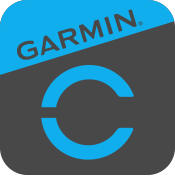 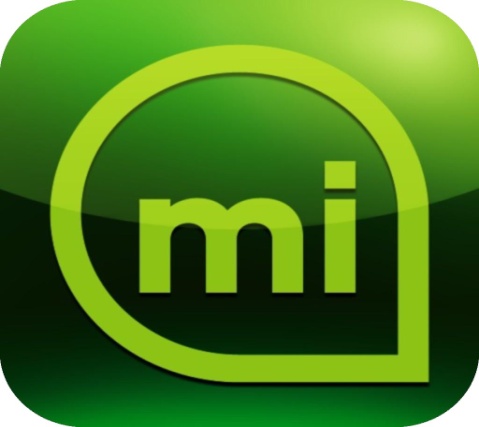 Garmin connect
Tréninkový nástroj pro analýzu dat, ze všech aktivit typu fitness. Můžeme sledovat tepovou frekvenci, výškové metry, watty atd. 
Garmin Edge – cyklo počítače




Garmin Forerunner – multifunkční hodinky
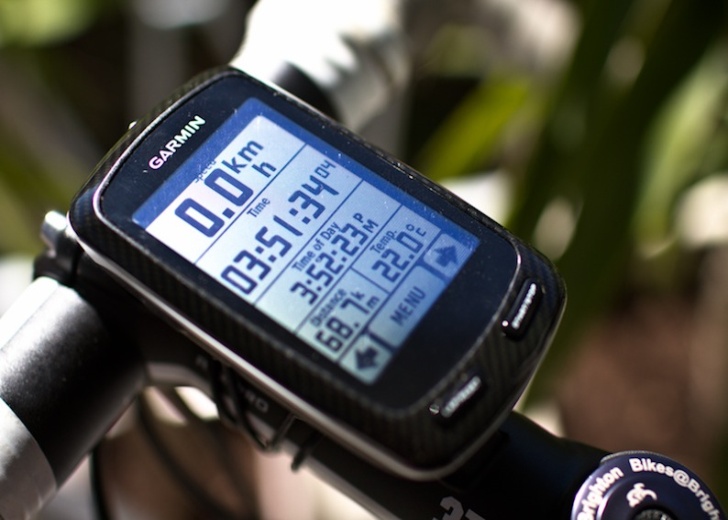 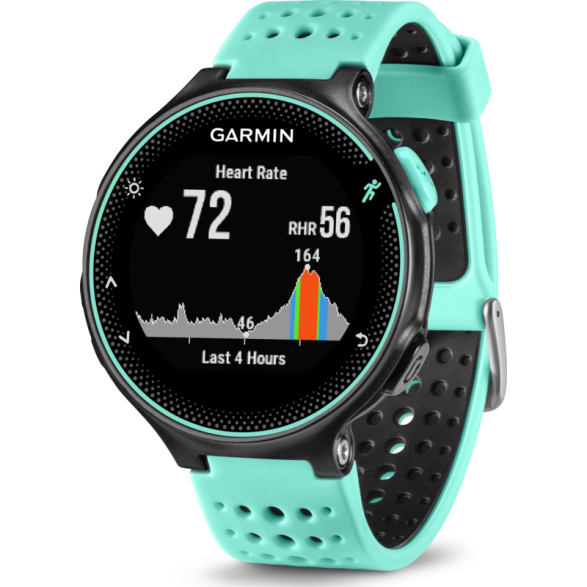 Garmin cycling training
Garmin Edge 800 + hrudní pás + snímač kadence + snímač Watů
Online vyhodnocení tréninku
Srovnání s ostatními sportovci od Garmin
Konektivita s aplikacemi Strava, Runtastic, Endomondo, SportsTracker…
Cyklistika  A  Garmin
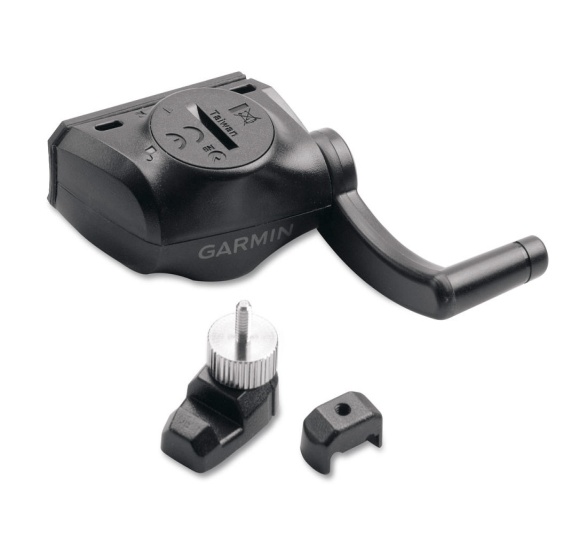 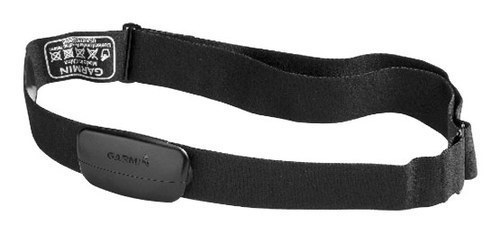 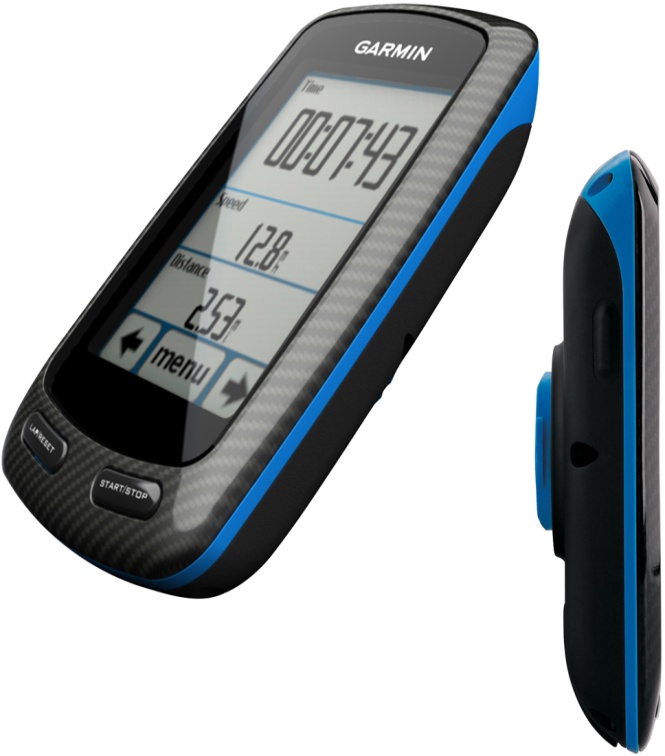 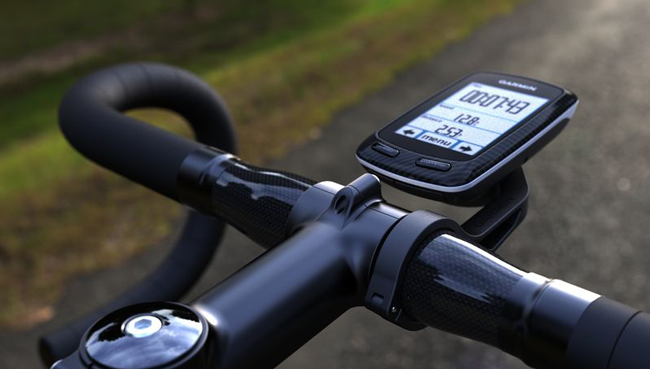 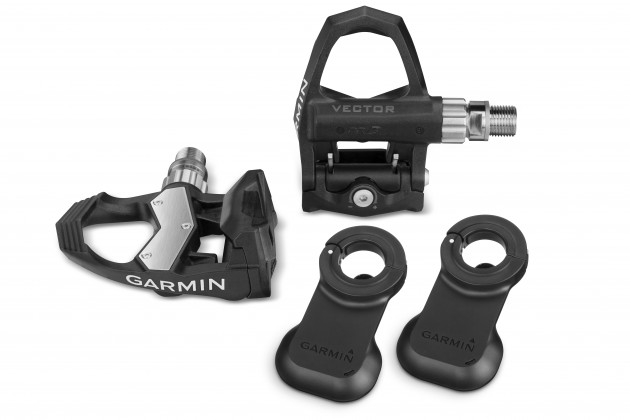 Strava
+ Jednoduchost
+ Srovnávání 
+ Vyhodnocení výsledků
+ Online Sledování
+ Dostupnost
+ Nejoblíbenější aplikace v cyklistice
Složitější nahrávání
Nepodporuje všechny přístroje
Děkuji za pozornost